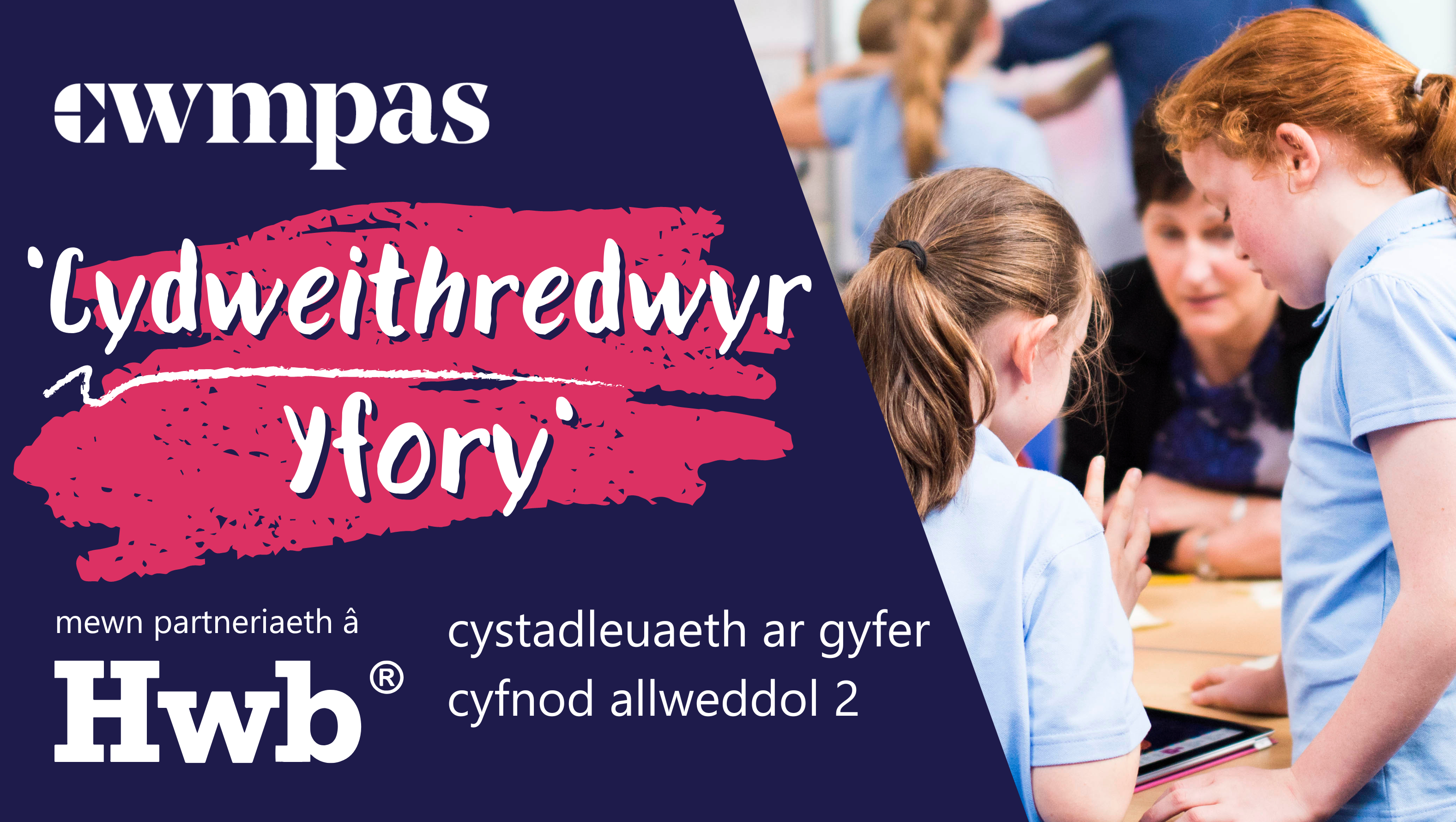 Beth i’w ddisgwyl1. Dysgu am gydweithredu2. Dysgu mwy am Cwmpas3. Rhoi cynnig ar ein cystadleuaeth ‘Cydweithredwyr Yfory’4. Adnoddau pellach a nodiadau ar gyfer athrawon
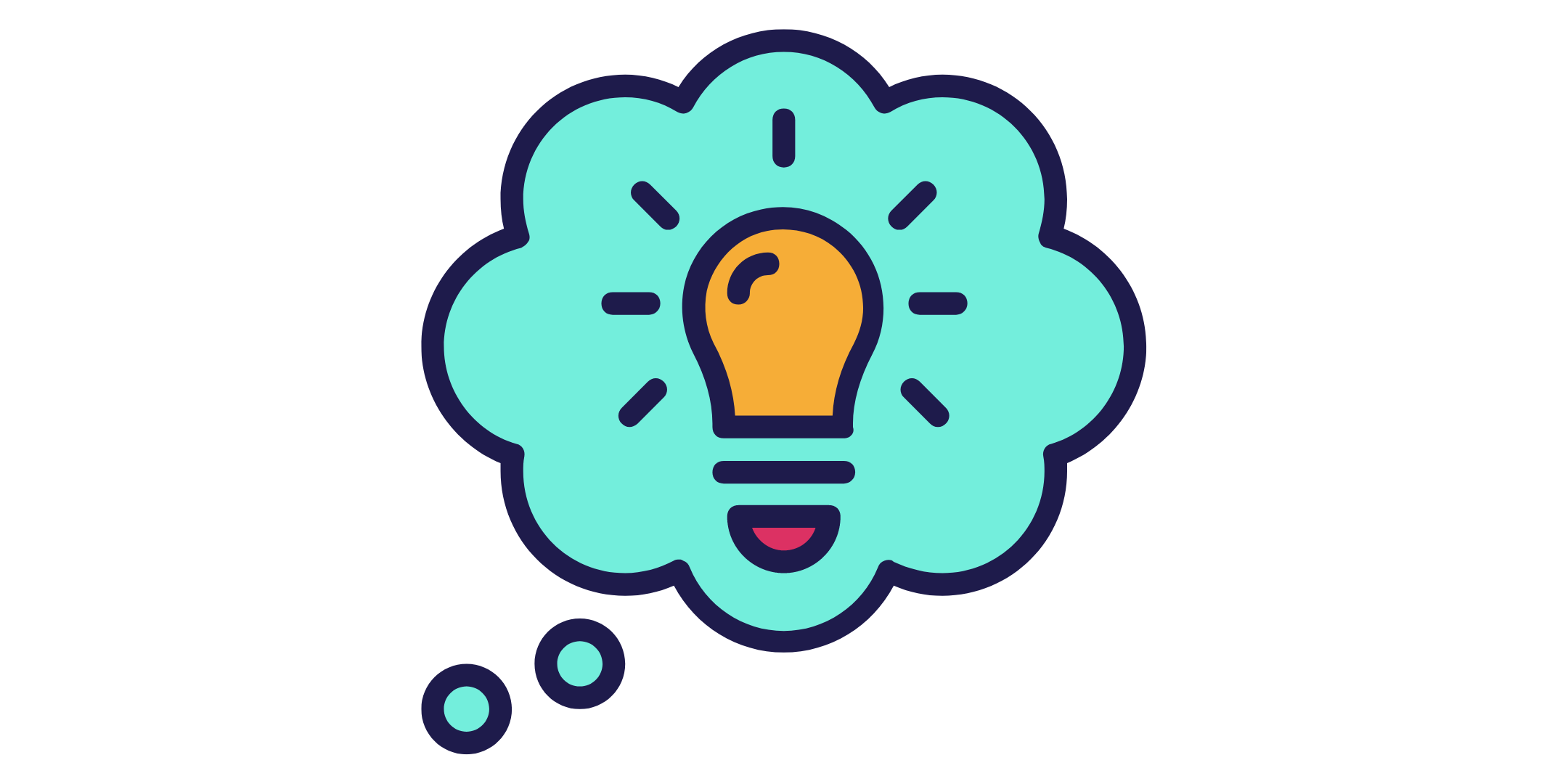 [Speaker Notes: Move the useful words section to the end]
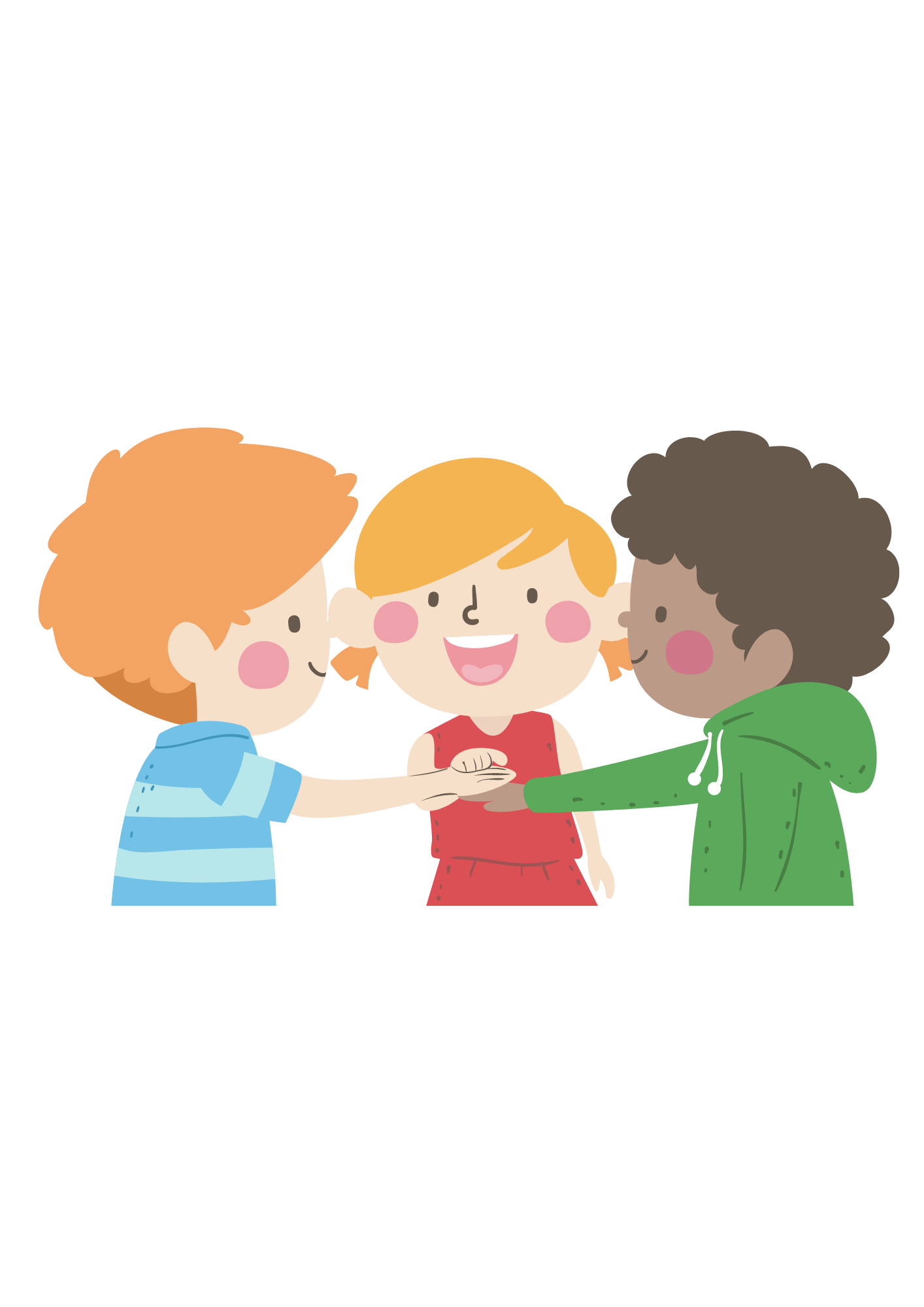 Beth yw cydweithredu?
[Speaker Notes: Sources:
https://cwmpas.coop/about-us/
https://cwmpas.coop/what-we-do/]
Cydweithredu yw pan fydd pobl yn gweithio gyda’i gilydd i gyrraedd yr un nod.
[Speaker Notes: Replace ‘towards a common goal’ with ‘to do something’]
Edrych yn fanylach ar y gair cydweithredu
Mae ‘cyd’ yn golygu ‘gyda’n gilydd’.
Mae ‘g/weithredu’ yn golygu ‘gweithio’.
Cydweithredu = Gweithio gyda’n gilydd!
Felly rydyn ni’n gwybod beth yw ystyr cydweithredu…
ond pan ddylen ni gydweithredu?
Fe ddylen ni gydweithredu oherwydd:
1. Mae cydweithredu yn golygu cryfder mewn niferoedd
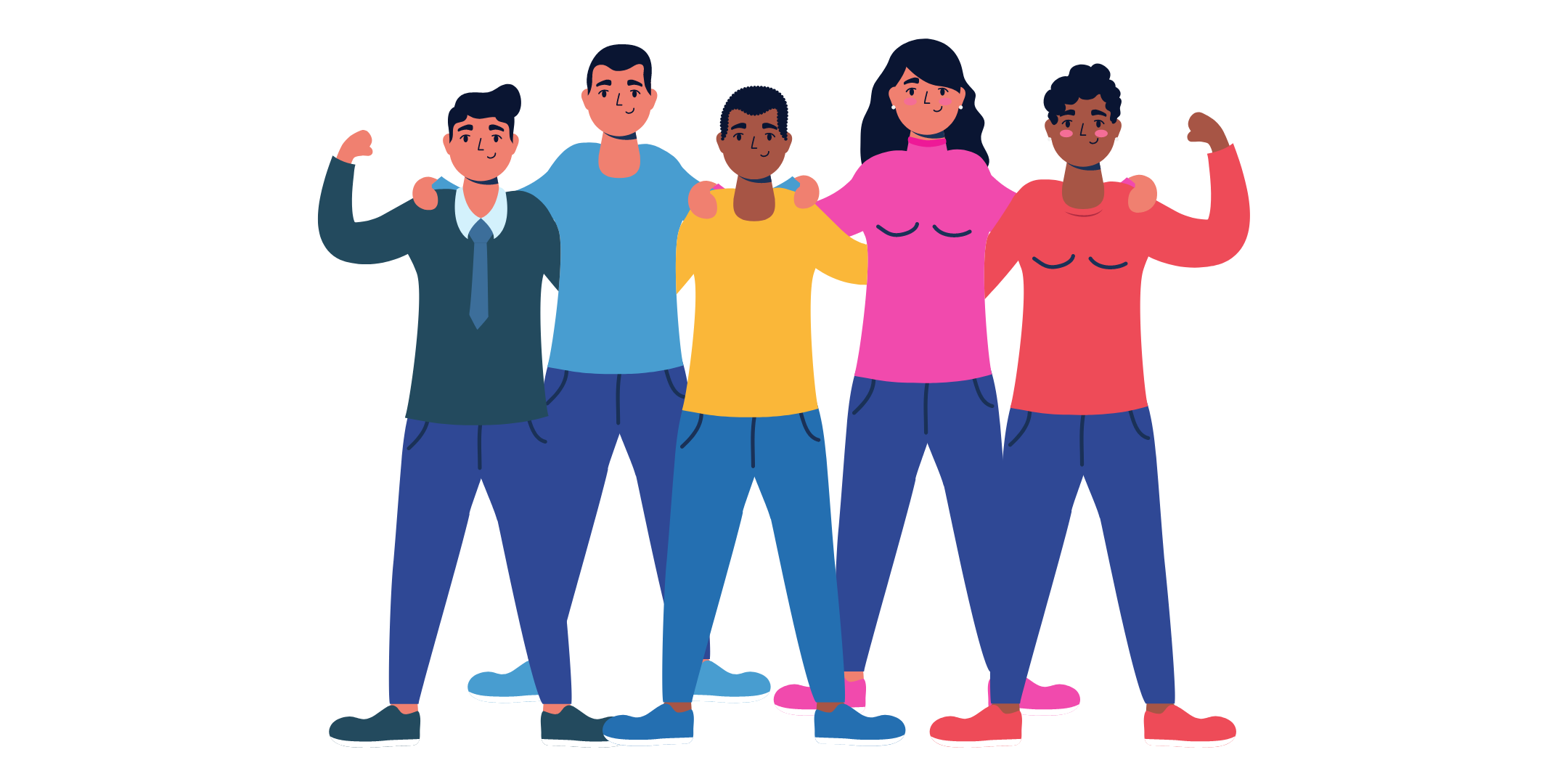 2. Mae’n gadael i bobl ddefnyddio eu sgiliau gwahanol
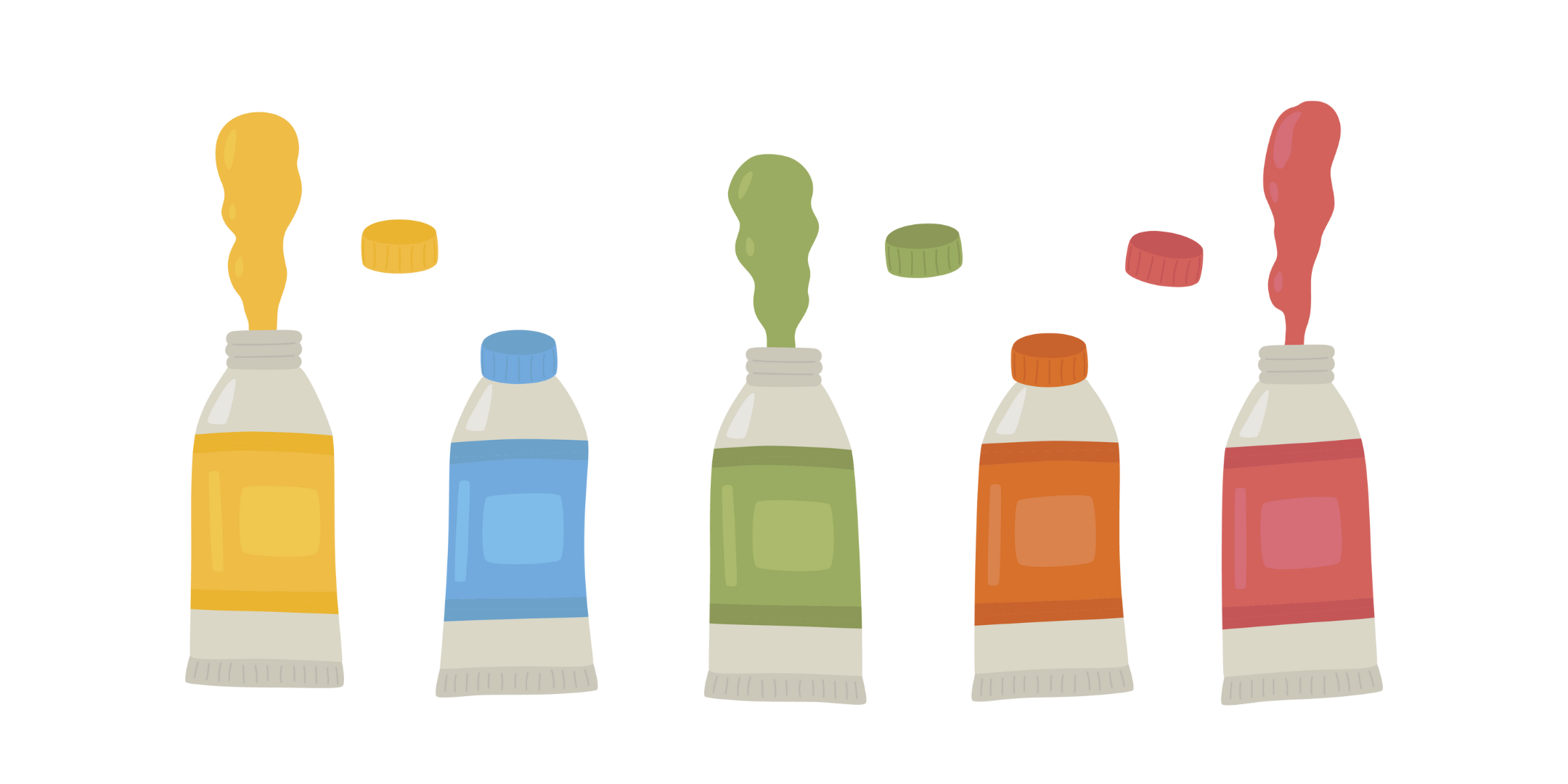 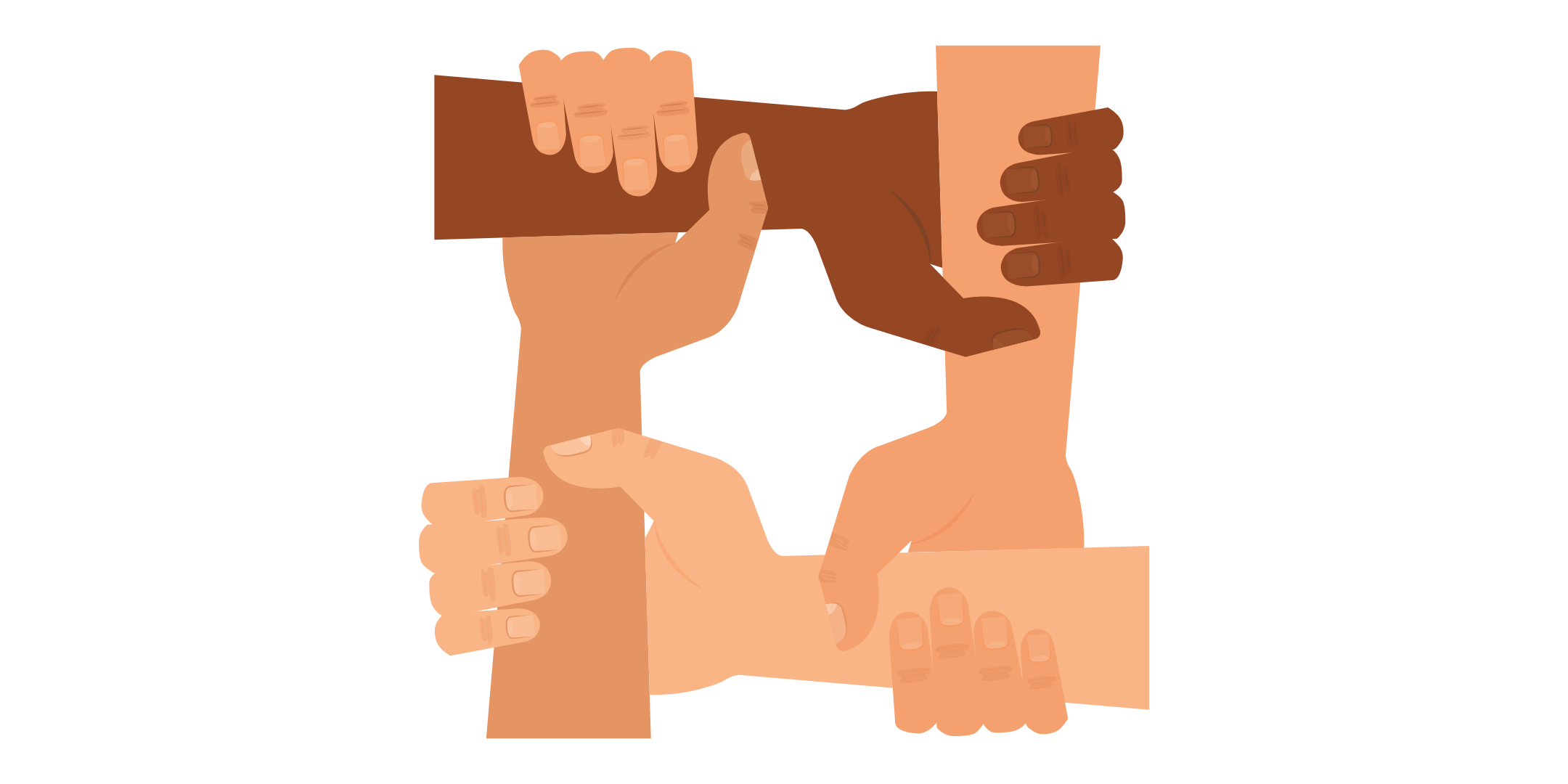 3. Mae modd gwneud pethau gyda’n gilydd sy’n amhosib i ni wneud ein hunain
Rhowch gynnig ar hyn:
Gofynnwch i’ch athro ddewis rhywun i guro ei ddwylo mor uchel â phosib!
Nawr, pawb i guro dwylo gyda’i gilydd a gweld faint yn fwy o sŵn sy’n bosib ei wneud!
Mae pawb wedi dod at ei gilydd i gyflawni’r un nod o wneud cymaint o sŵn â phosib.
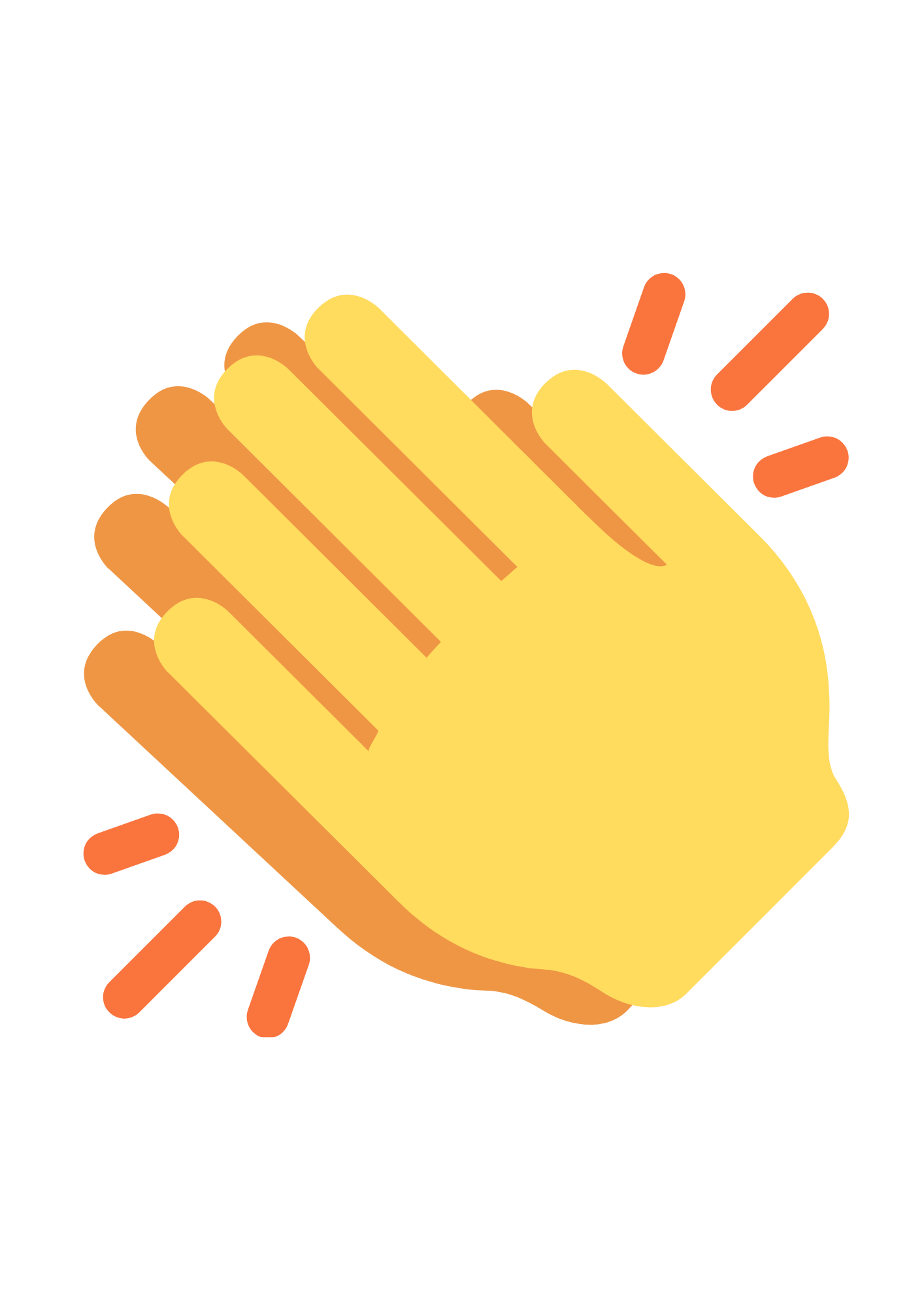 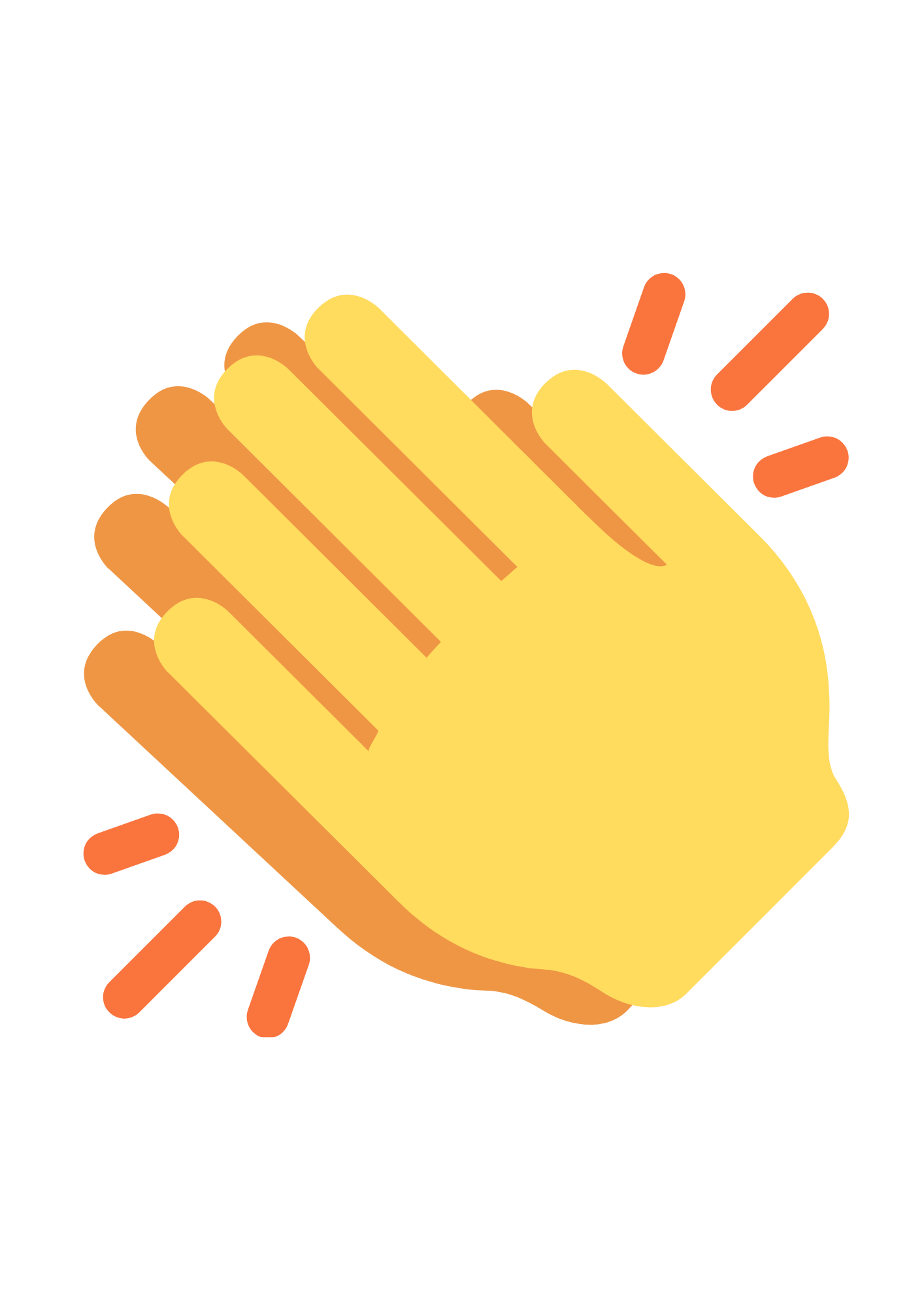 Cydweithredu yw hyn!
Gwyliwch yr animeiddiad canlynol ar YouTube am ambell enghraifft o gydweithredu ar waith!
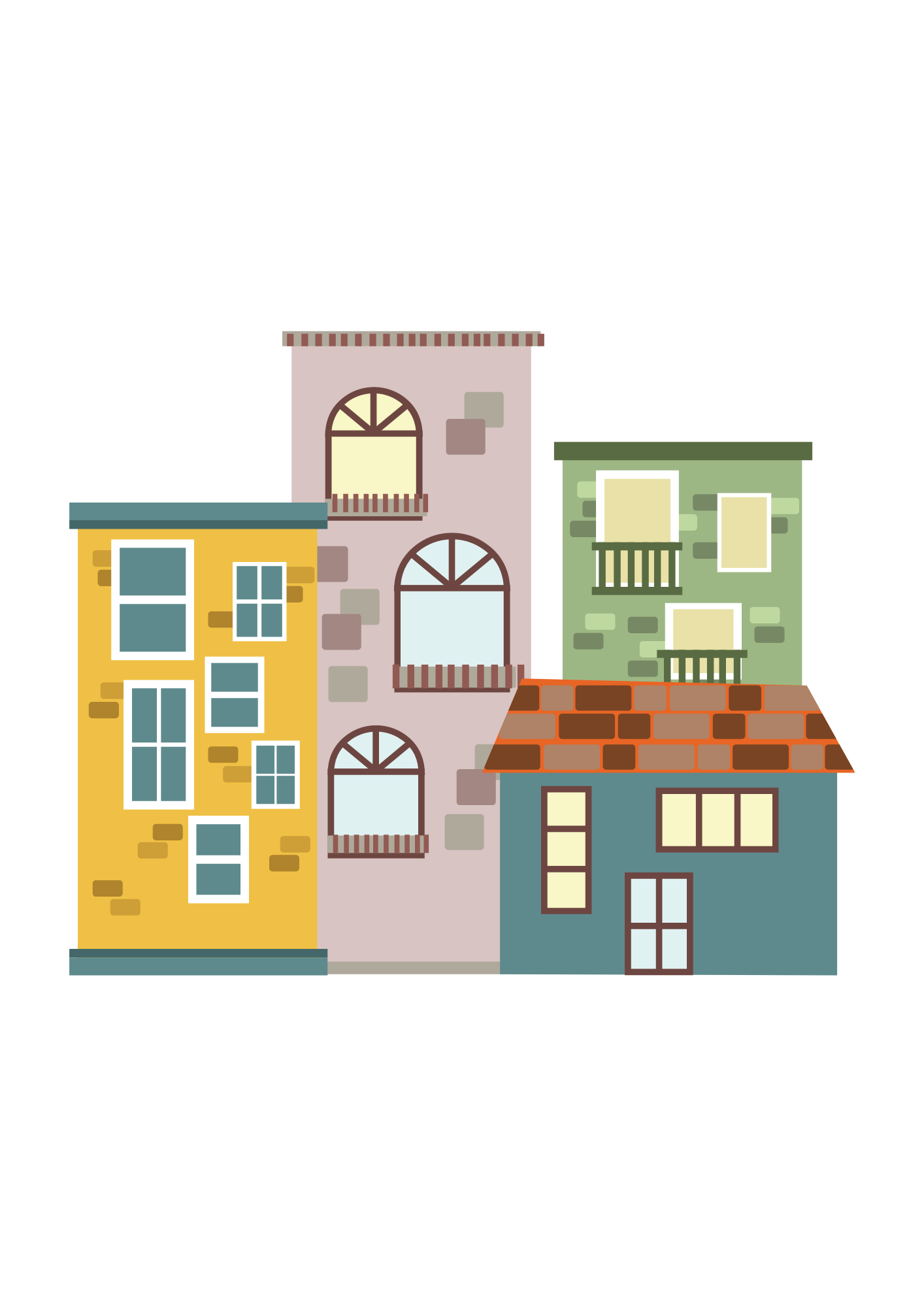 Cydweithredu ble rydyn ni’n byw
[Speaker Notes: Sources:
https://cwmpas.coop/about-us/
https://cwmpas.coop/what-we-do/]
Mae pobl yng Nghymru wedi bod yn cydweithredu ers blynyddoedd maith. Mae pobl leol yn dod ynghyd i helpu eu gilydd.
Cyn belled yn ôl â’r 1840au cynnar (tua 180 mlynedd yn ôl) cafodd y ‘cymdeithasau cydweithredol’ cyntaf eu creu yng Nghymru.
Ar y pryd, roedd amodau byw yn nhrefi Cymru yn galed.
Roedd blawd, siwgr, menyn a cheirch yn ddrud. Yn aml, roedd dŵr yn cael ei ychwanegu at laeth ac roedd perchnogion siopau yn cymysgu’r blawd gyda blawd llif i wneud mwy o arian.
Daeth grwpiau o bobl gwaith at ei gilydd i newid hyn.
Fe aethon nhw ati i godi arian er mwyn sefydlu eu cymdeithasau cydweithredol eu hunain, a oedd yn darparu cynhyrchion da safonol i’r gymuned – am bris teg.
Byddai cymdeithasau cydweithredol yn defnyddio’r arian roedden nhw’n ei wneud i newid pethau yn yr ardal leol. O ganlyniad, fe wnaeth bywydau pobl wella ac roedd cymunedau yn ffynnu.
Roedd rhywfaint o’r arian yr oedd y cymdeithasau cydweithredol yn ei wneud yn cael ei wario ar addysg ac adeiladu llyfrgelloedd!
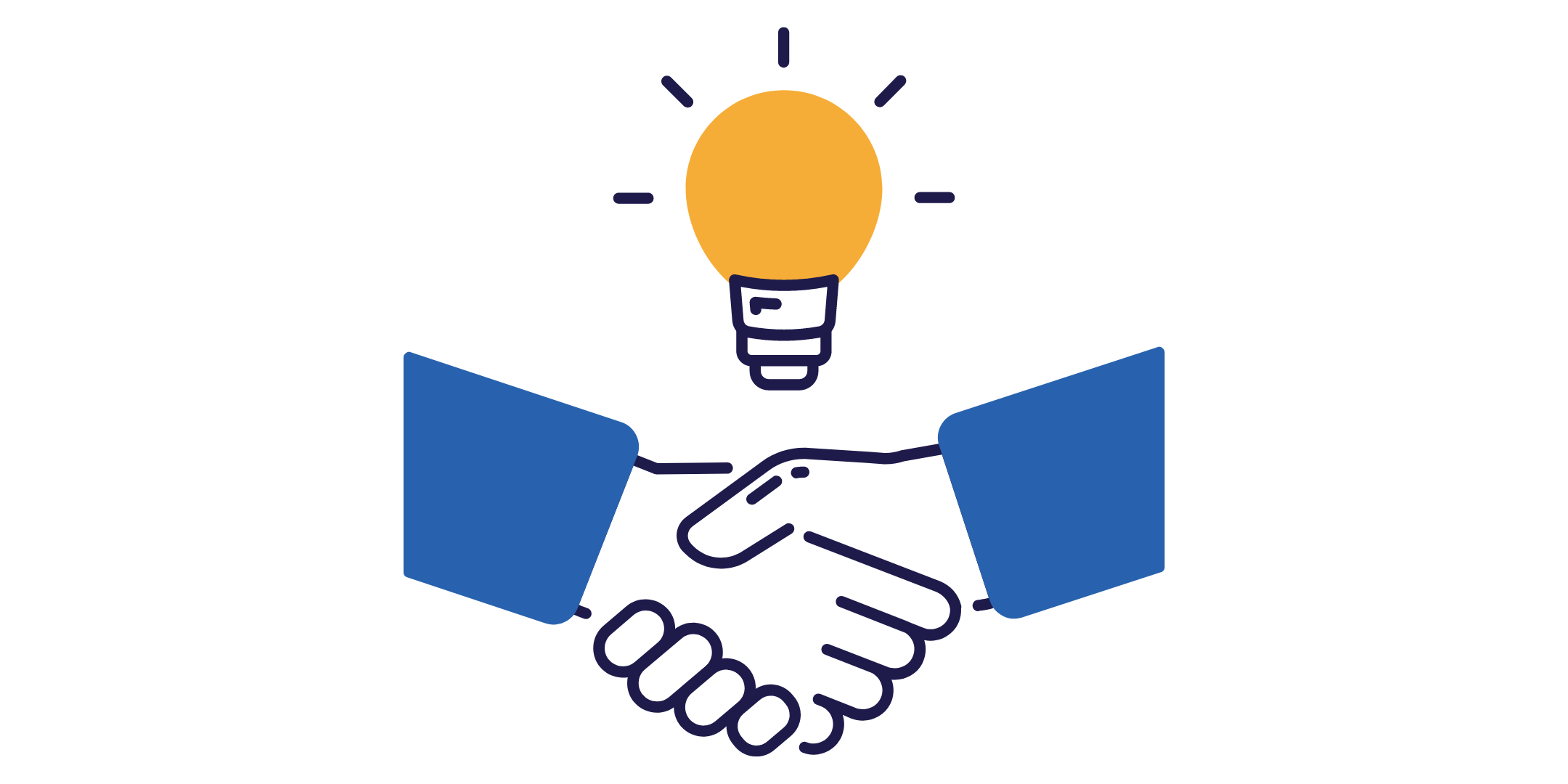 Mae
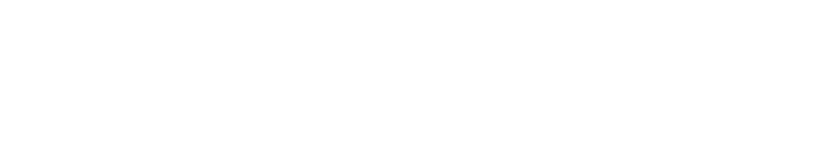 hefyd yn helpu cymunedau i 
fod yn fwy cydweithredol
[Speaker Notes: Sources:
https://cwmpas.coop/about-us/
https://cwmpas.coop/what-we-do/]
Mae Cwmpas yn sefydliad sy’n ceisio gwneud pethau’n well, yng Nghymru a ledled y DU.
Mae Cwmpas yn helpu pob math o sefydliadau, er mwyn iddyn nhw allu gwneud pethau’n well i’w cwsmeriaid ac i’w cymunedau.
Gwyliwch y fideo canlynol sy’n dangos grym cydweithredu.
Cawsom ein sefydlu yn 1982, sy’n golygu bod 2022 yn flwyddyn bwysig iawn i ni!
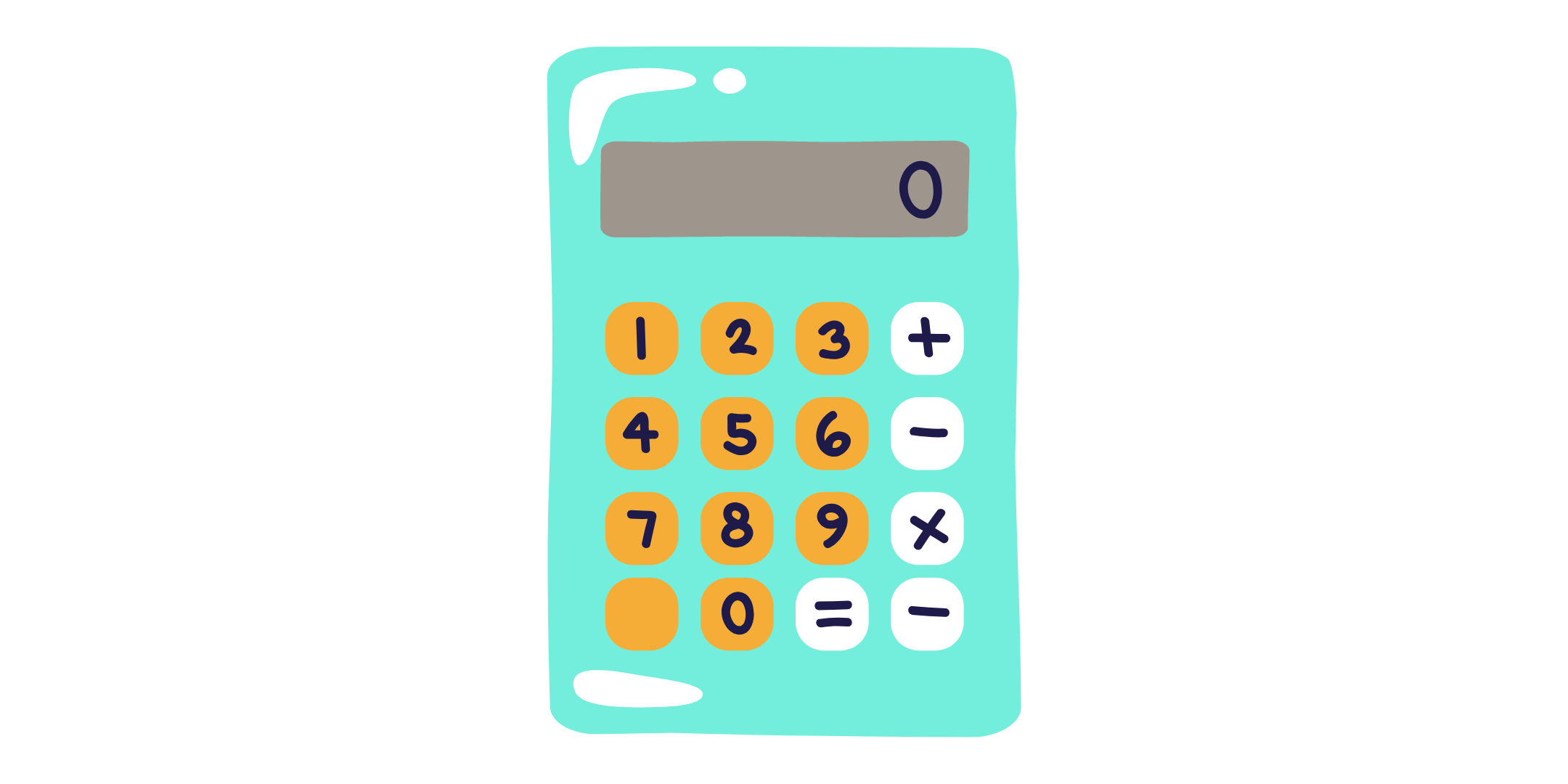 Allwch chi weithio allan faint yw ein hoedran?
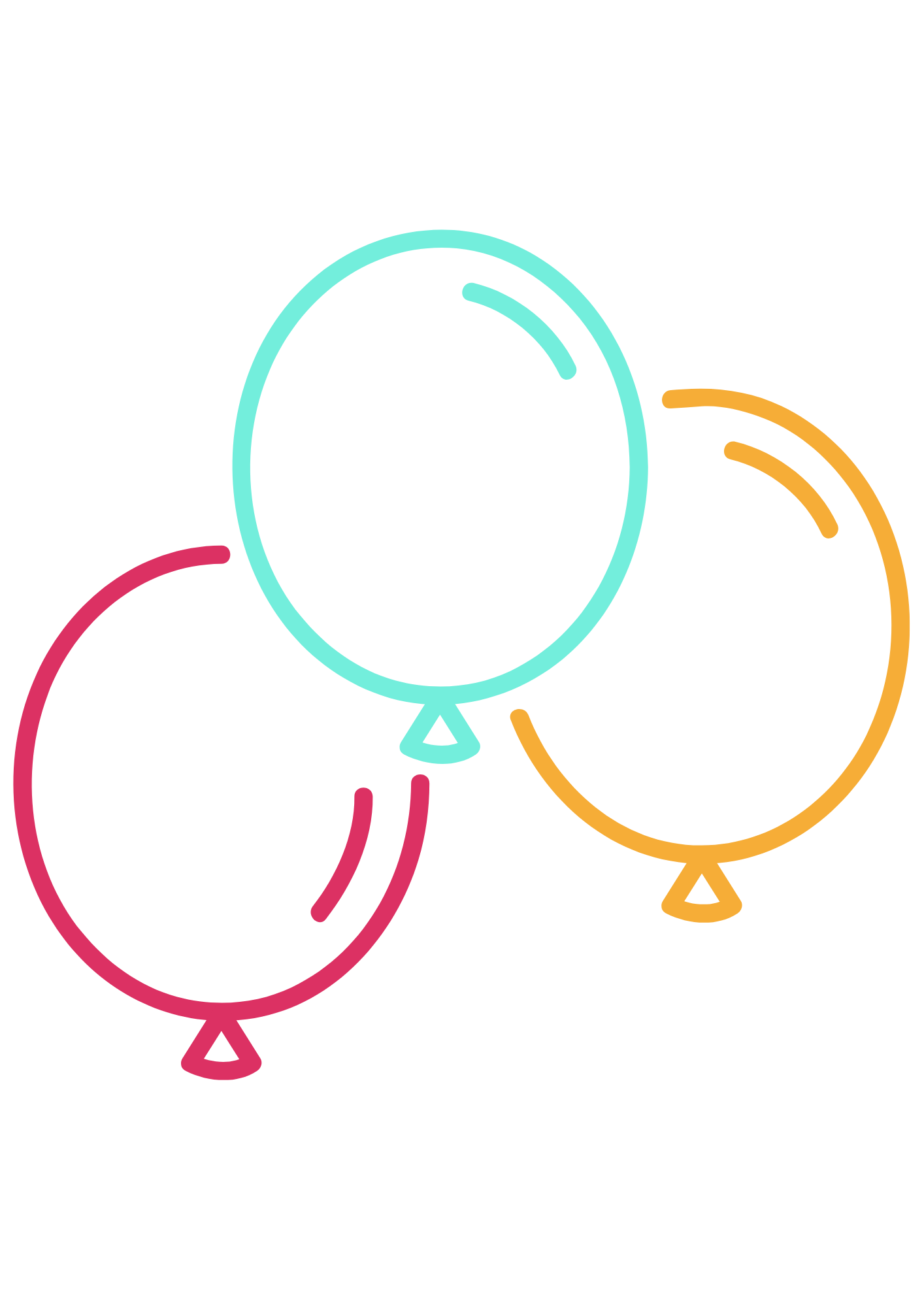 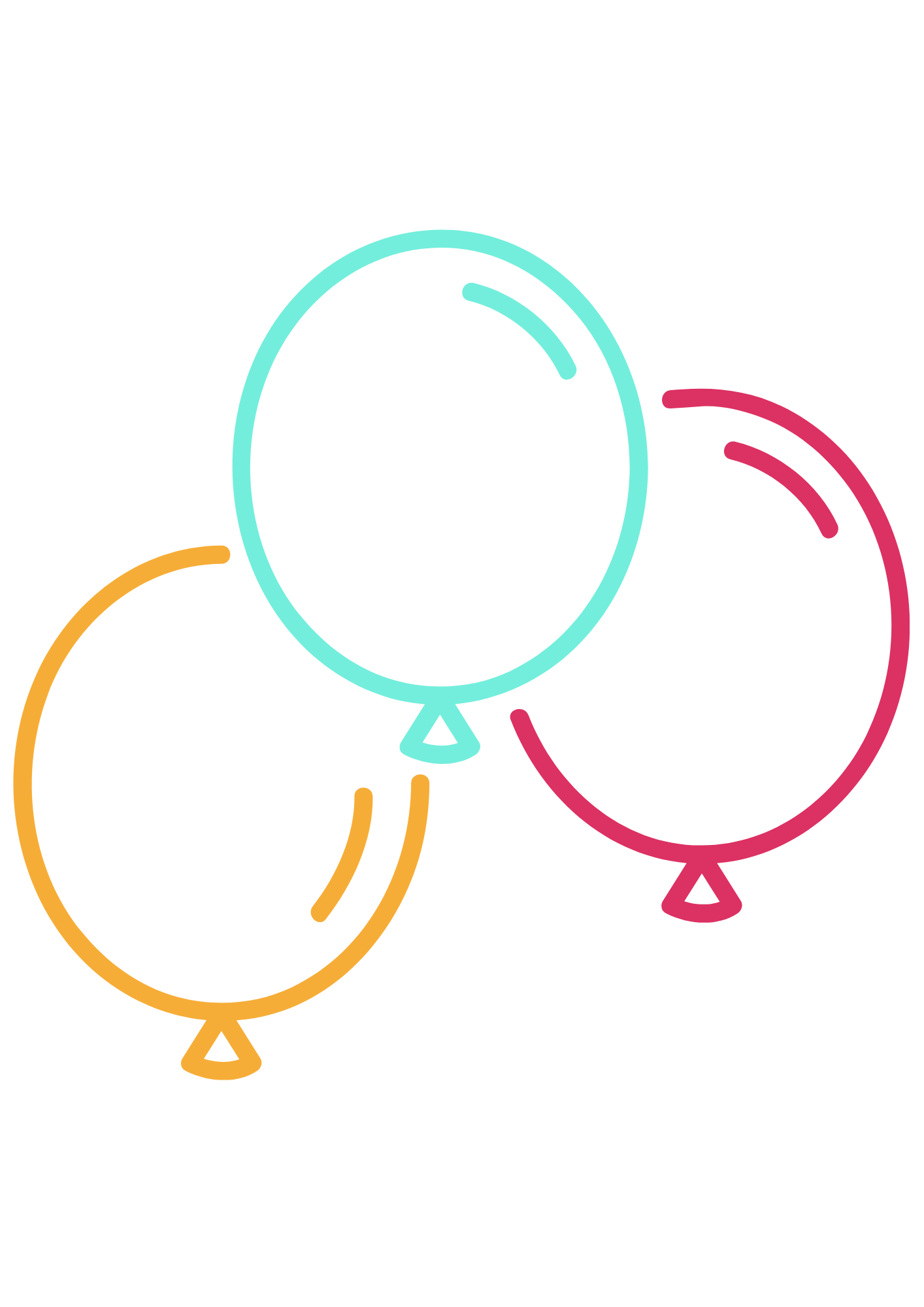 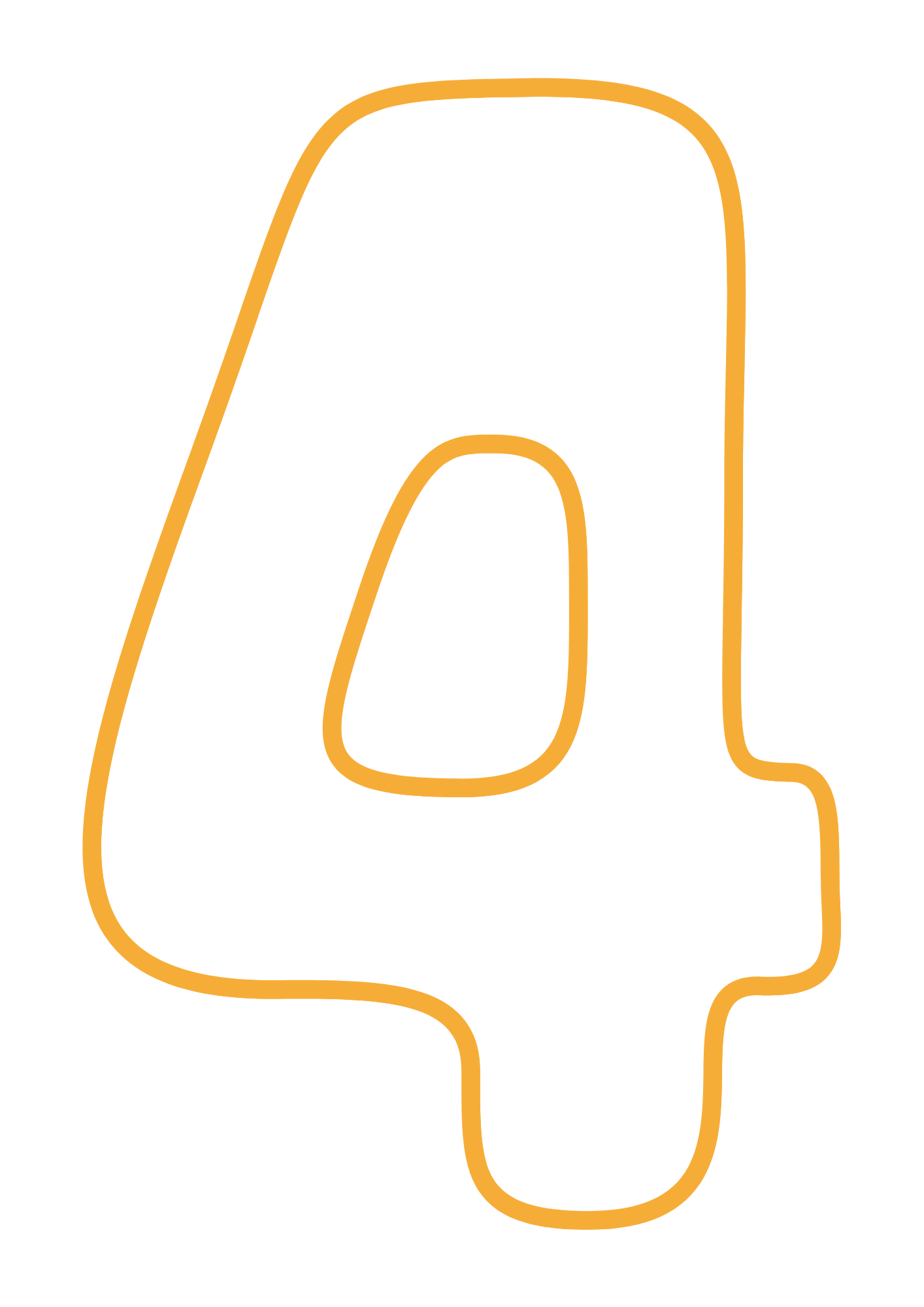 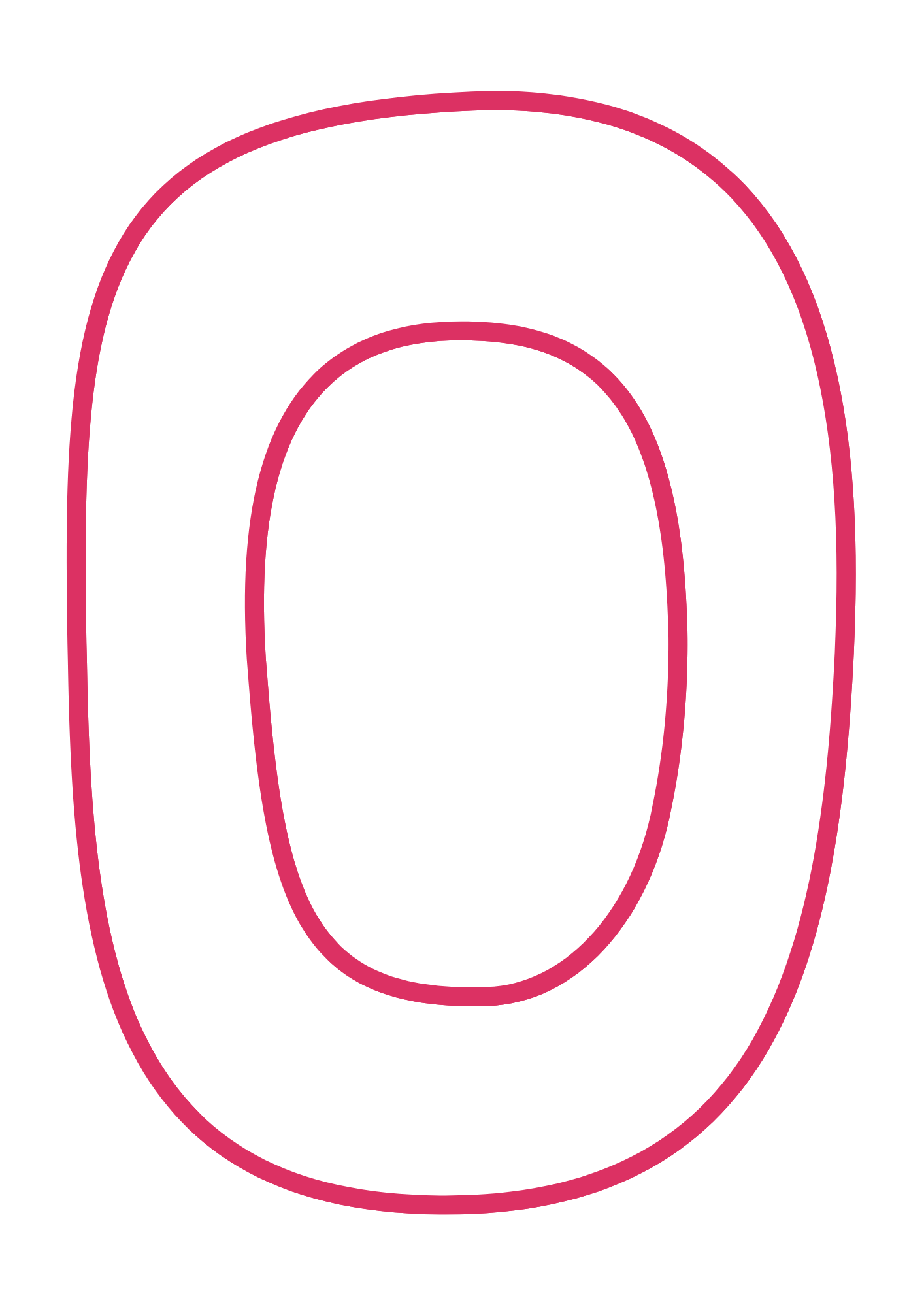 Os wnaethoch allan ein bod ni’n 40 oed yn 2022, da iawn chi!
Byddem yn falch iawn pe bai modd i chi ein helpu i ddathlu ein pen-blwydd drwy roi cynnig ar ein cystadleuaeth ‘Cydweithredwyr Yfory’!
Dyma fideo byr gyda rhagor o wybodaeth am y gystadleuaeth gan Ema Williams, sy’n gweithio yn Cwmpas.
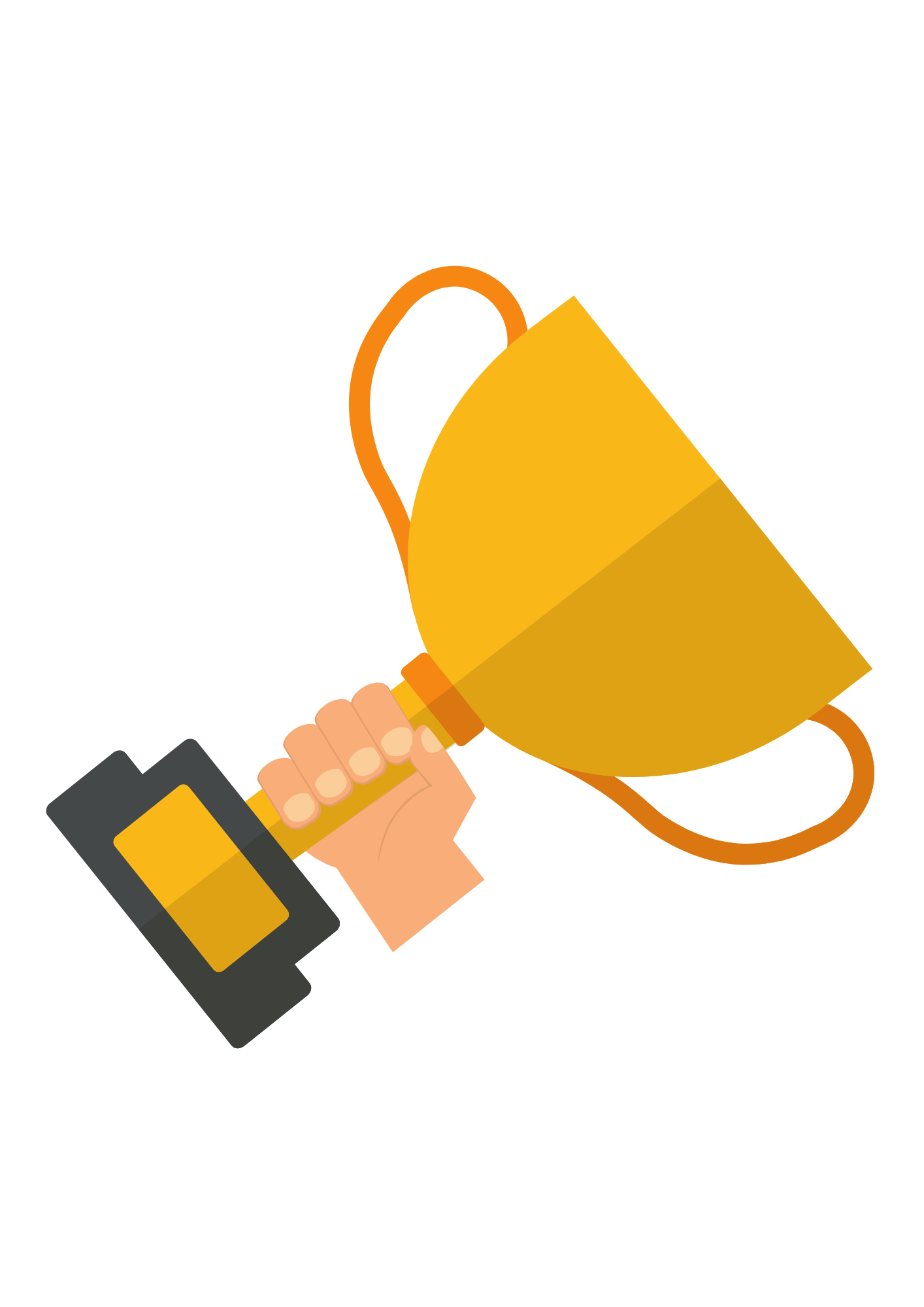 Sut i roi cynnig ar y gystadleuaeth
[Speaker Notes: Sources:
https://cwmpas.coop/about-us/
https://cwmpas.coop/what-we-do/]
I’n helpu i ddathlu ein pen-blwydd yn 40 yn 2022, rydym am i chi edrych tua dyfodol eich dref!
Cynhyrchwch ddarn o waith yn defnyddio cyfres j2e.com o feddalwedd creadigol i ateb y cwestiwn…
‘Gan feddwl am y lle i chi’n byw, beth allai fod yn well ymhen 40 mlynedd i nawr pe bai pobl yn cydweithredu mwy?’
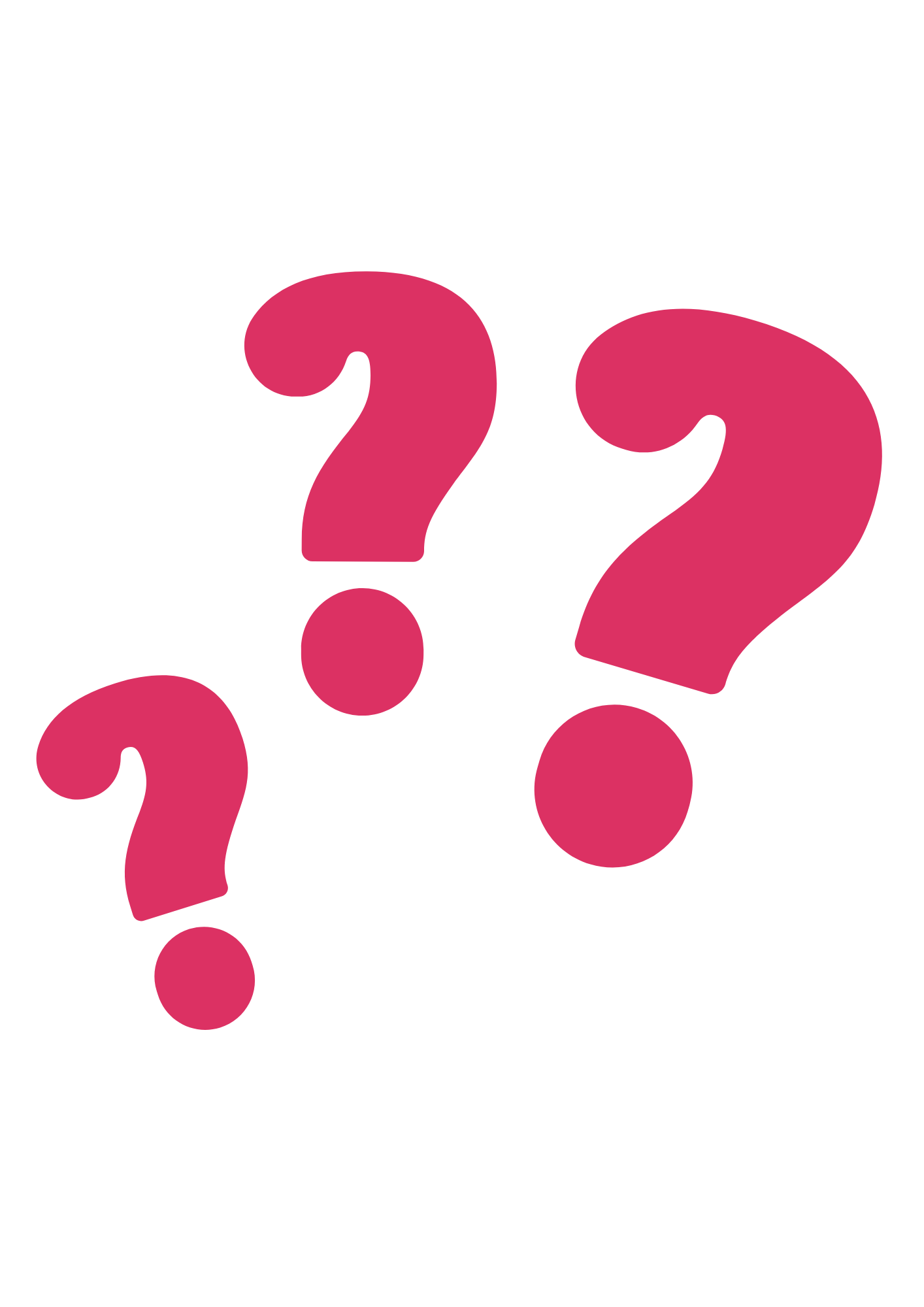 Gallai dy gynnig terfynol fod yn:
Blog
Ffilm fer
Poster
Comic
Erthygl papur newydd
Sgript ar gyfer drama
Cyfuniad o bob un
Neu hyd yn oed rhywbeth cwbl wahanol!
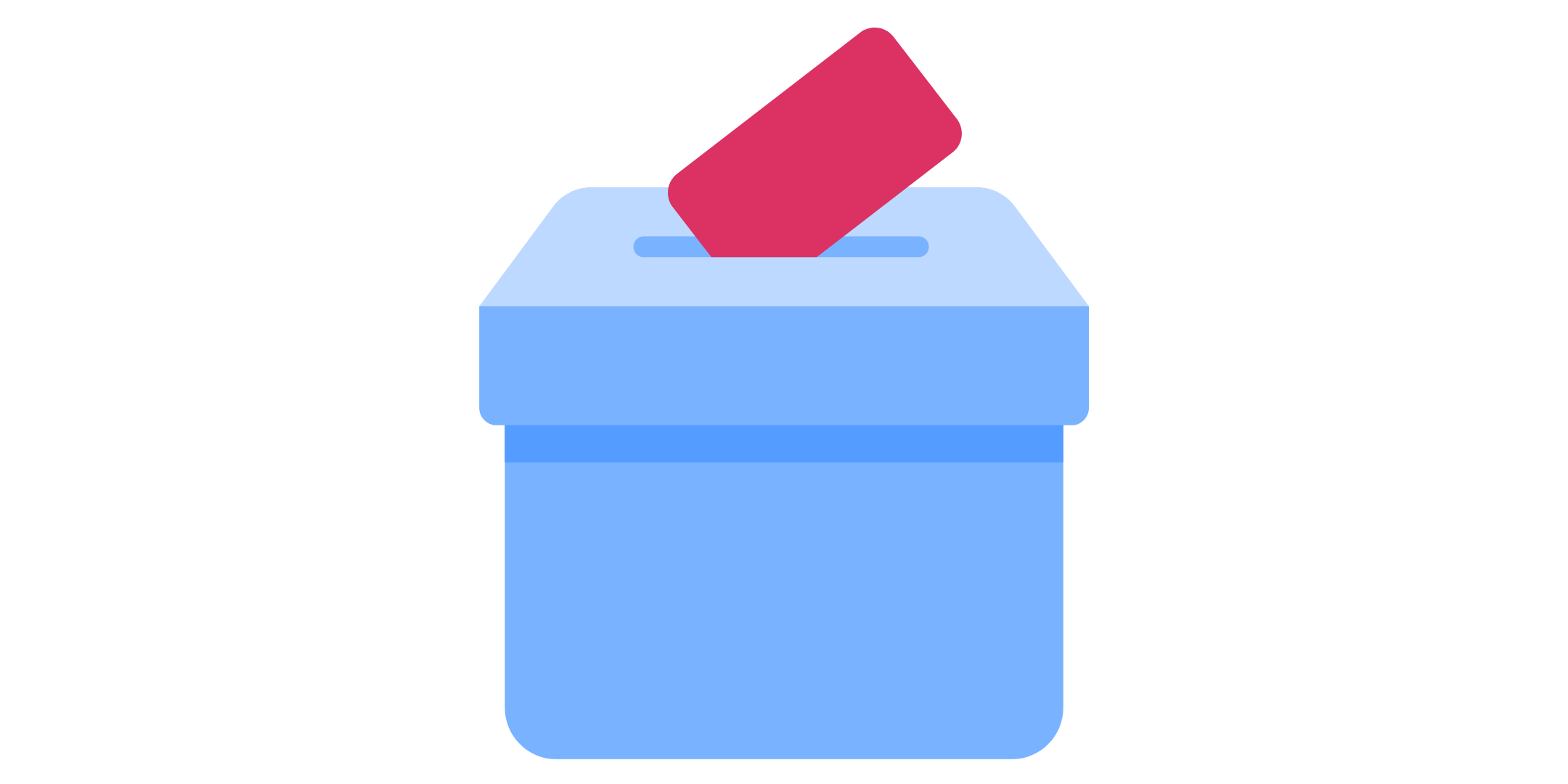 Rhowch gynnig ar hyn:
Mewn grwpiau, meddyliwch sut mae gwneud eich tref yn lle brafiach i fyw.

Allai pobl ddod at ei gilydd i wneud i hyn ddigwydd?
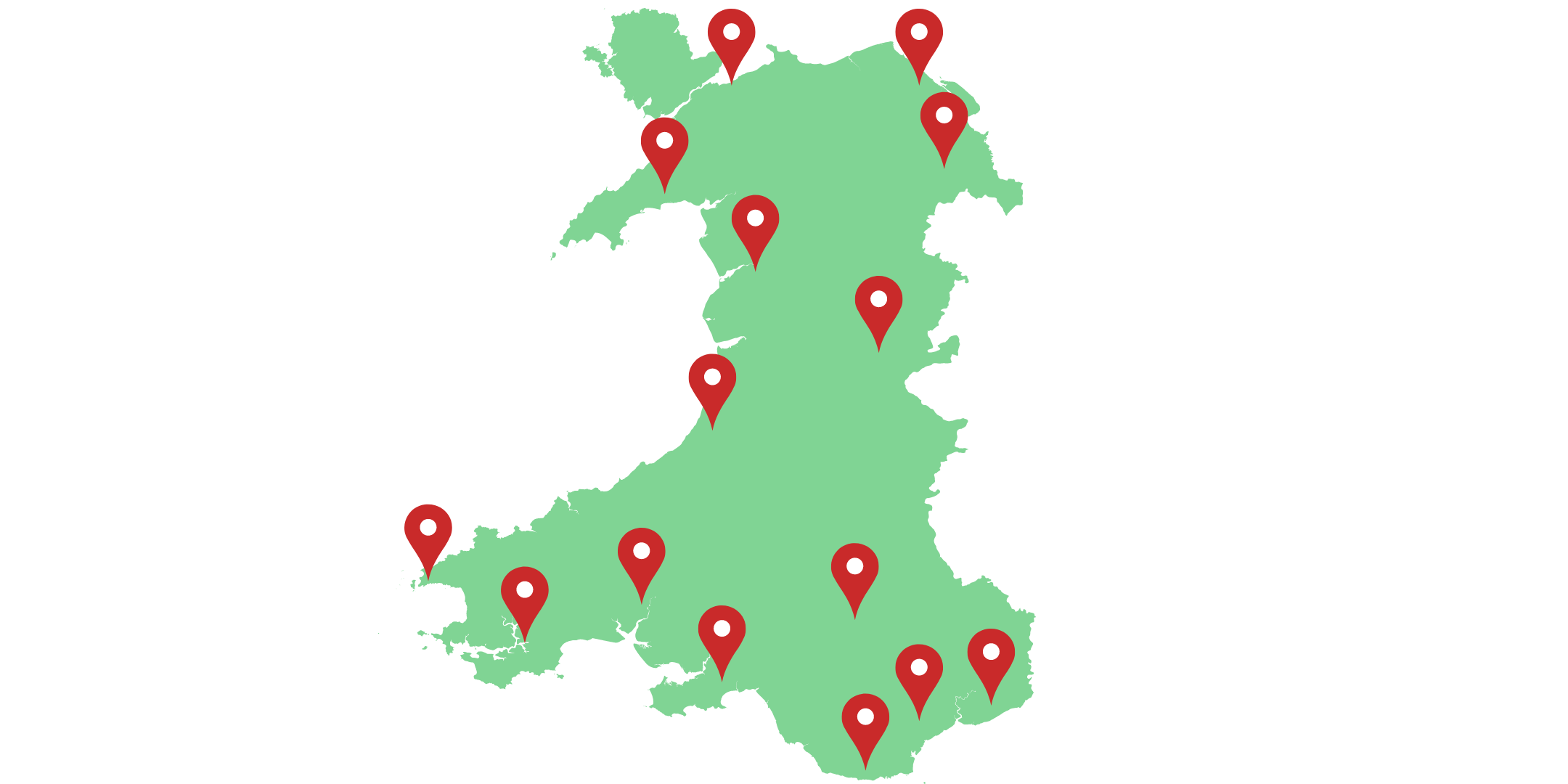 Mwy o barciau?
Mwy o siopau?
Pethau hwyliog i’w gwneud?
Ceir trydan?
Nawr, dewiswch siaradwr o’ch grŵp a dywedwch wrth y dosbarth am syniad y grŵp!
Gair o gyngor: mae modd defnyddio rhai o’ch syniadau yn y gystadleuaeth ‘Cydweithredwyr Yfory’!
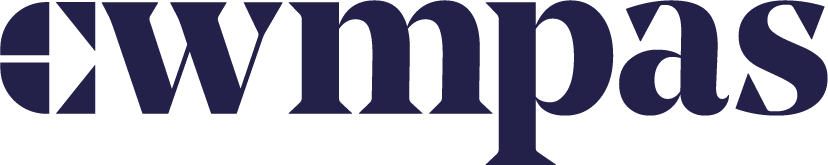 Amser i fynd ati i weithio ar eich cynnig i’r gystadleuaeth ‘Cydweithredwyr Yfory’!
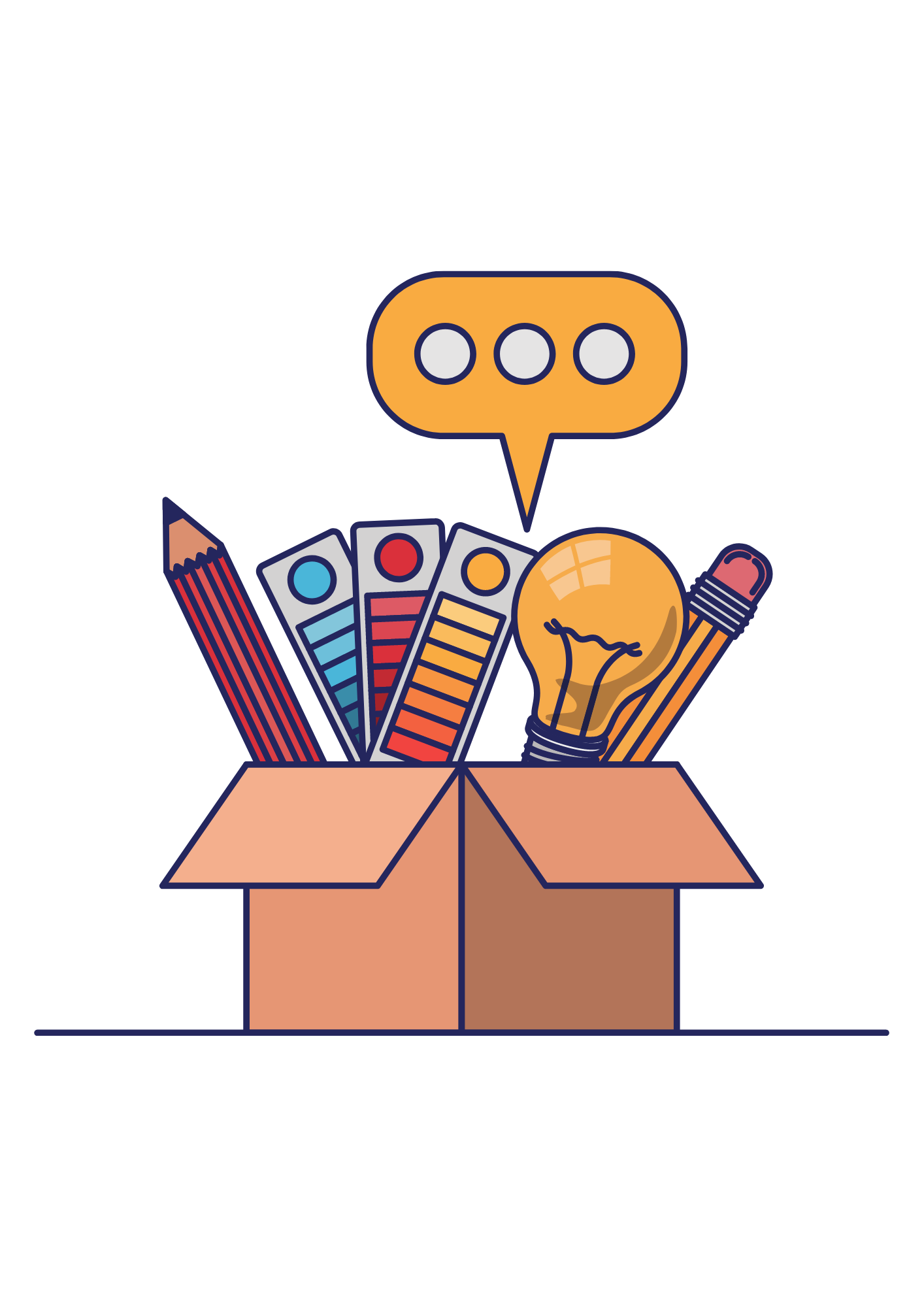 Pob lwc!
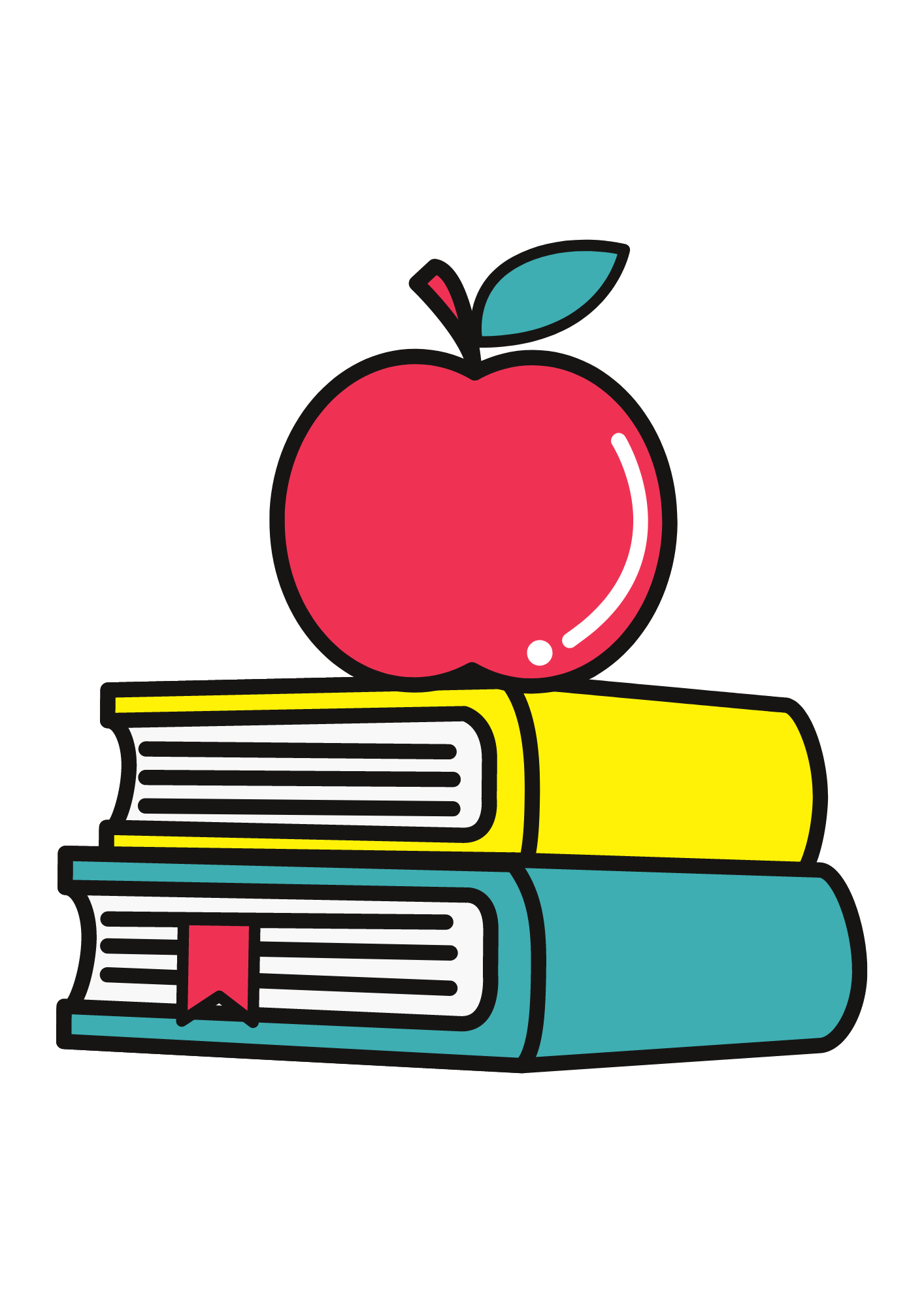 Rhagor o wybodaeth i athrawon
[Speaker Notes: This section should be moved to the end I think – it’s a bit daunting!]
Gallwch weithio gyda’ch gilydd ar y prosiect, a chyflwyno un cynnig o bob ysgol (Cymraeg neu Saesneg).
Mae gennych chi tan 4yh ar 21 Tachwedd 2022 i gyflwyno’ch cynnig terfynol.
Bydd y tri ymgeisydd Cymraeg gorau a’r tri ymgeisydd Saesneg gorau yn ennill tlws ‘Cydweithredwyr Yfory’.
Bydd y prosiect buddugol o’r categorïau Cymraeg a Saesneg yn ennill basged o nwyddau gan sefydliadau cydweithredol ledled Cymru!
Mae rhagor o wybodaeth am sut i roi cynnig arni ar waelod y dudalen cystadleuaeth ‘Cydweithredwyr Yfory’ ar wefan Hwb.
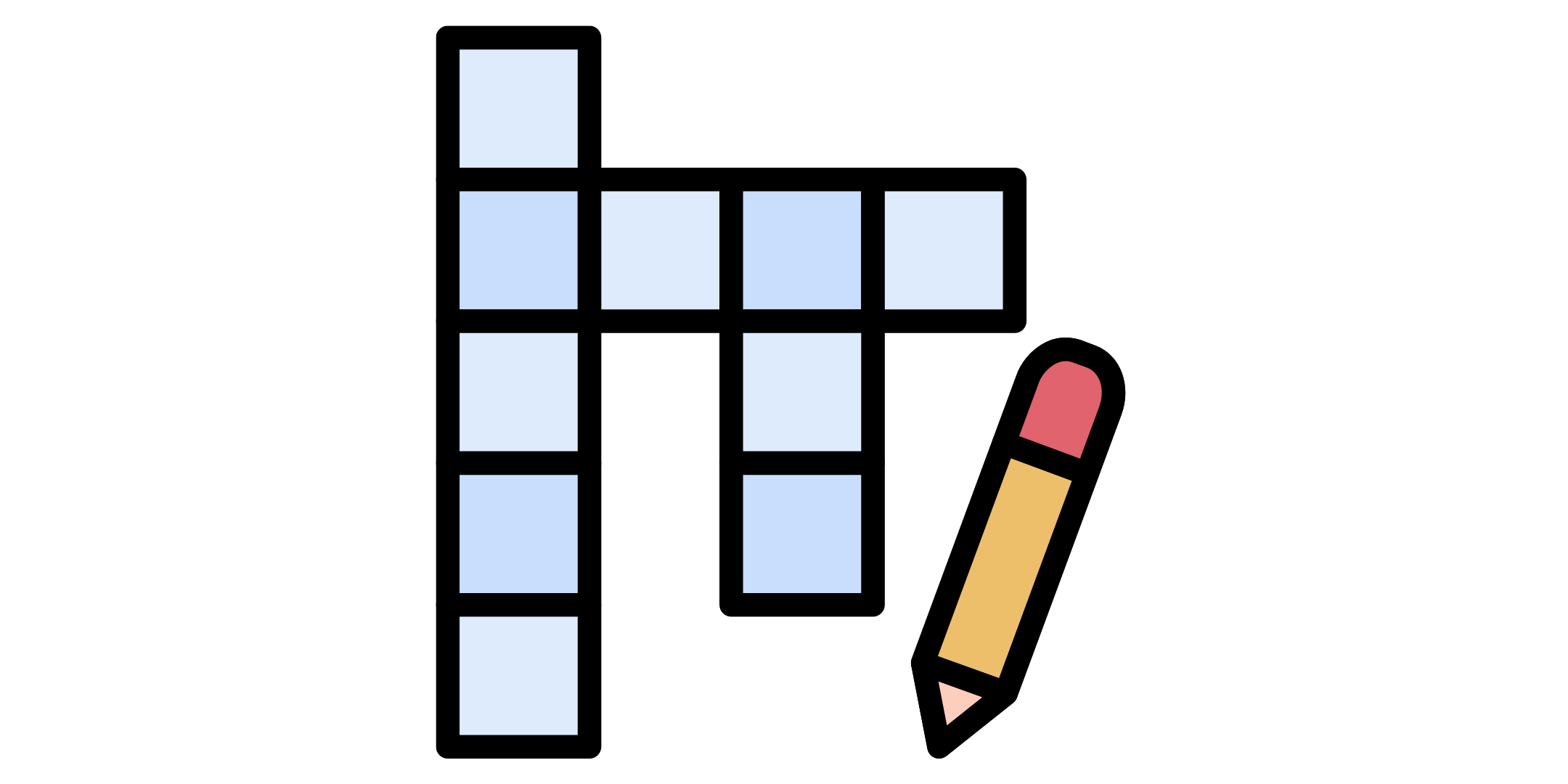 Geiriau a brawddegau defnyddiol
[Speaker Notes: This section should be moved to the end I think – it’s a bit daunting!]
Geiriau a brawddegau defnyddiol:
Datblygu – proses sy’n creu twf, cynnydd ac yn arwain at newid positif.

Asiantaeth – busnes neu sefydliad sy’n darparu gwasanaeth ar ran busnes arall, person neu grŵp.

Sefydliad – grŵp wedi’i drefnu o bobl gyda diben penodol, fel busnes, elusen neu adran llywodraeth.

Cydweithfa/Cwmni cydweithredol – math o sefydliad sy’n eiddo i’w aelodau ac yn cael ei redeg ganddyn nhw, sydd hefyd yn defnyddio cynhyrchion neu wasanaethau’r gydweithfa
Geiriau a brawddegau defnyddiol:

Cymdeithas – grŵp mawr o bobl sy’n byw mewn ffordd sydd wedi’i threfnu.

Cymuned – grŵp o bobl sy’n byw’n agos at ei gilydd neu sydd rhannu diddordebau.

Lleol – yn bodoli neu’n perthyn i’r ardal lle’r ydych chi’n byw.

Cydweithredu – pobl yn cydweithio i gyflawni nod cyffredin.
Geiriau a brawddegau defnyddiol:
Newid hinsawdd - newidiadau hirdymor mewn tymheredd byd-eang oherwydd cynnydd mewn carbon deuocsid yn atmosffer y ddaear o’r tanwyddau ffosil yn llosgi.

Diweithdra – y cyflwr o fod heb waith â thâl er bod y person wrthi’n frwd yn chwilio am waith.

Tai - adeiladau sydd wedi’u gwneud i bobl fyw ynddyn nhw.

Anghydraddoldeb – pan nad yw adnoddau a chyfleoedd mewn cymdeithas yn cael eu rhannu’n gyfartal.
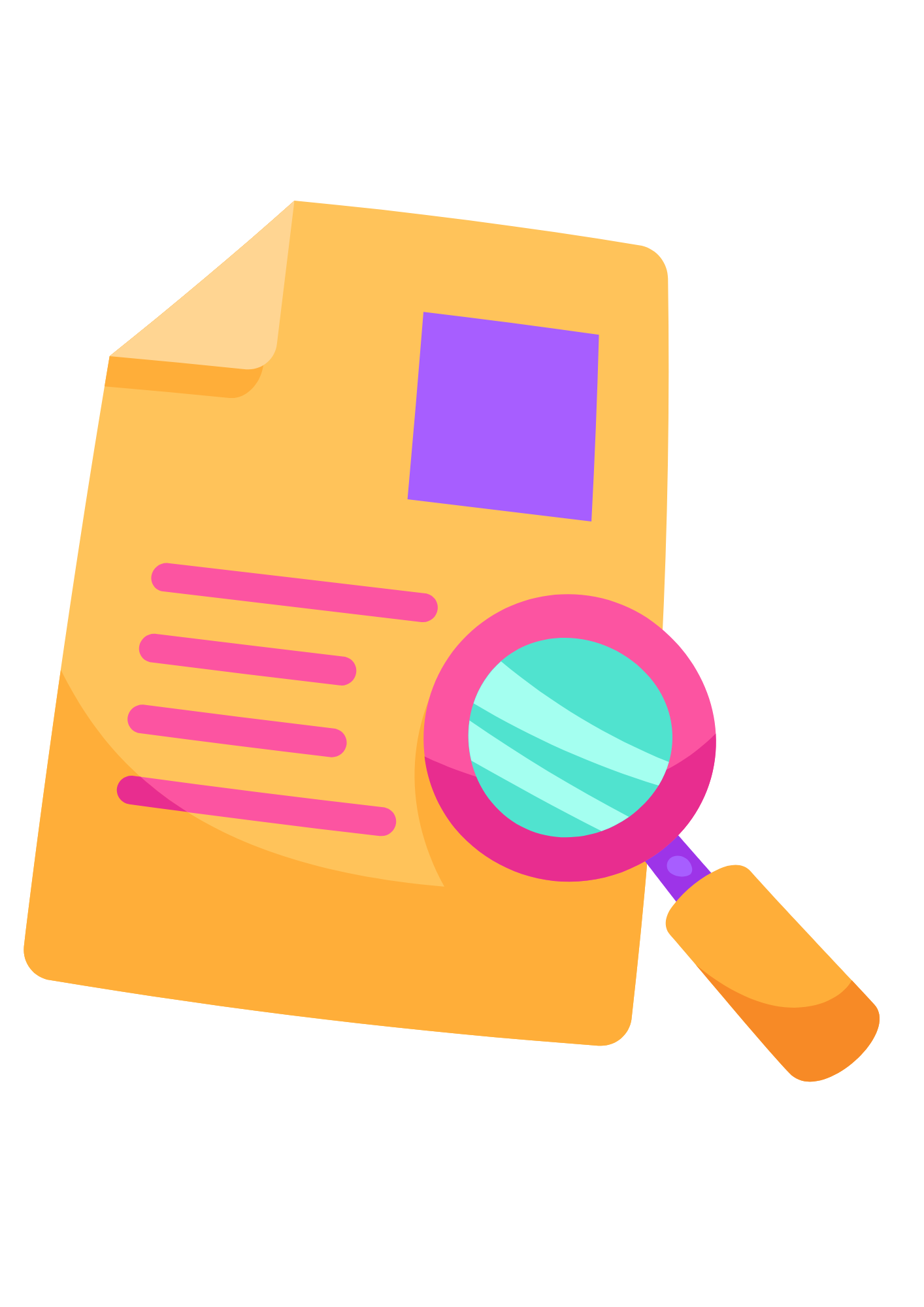 Adnoddau pellach
[Speaker Notes: Sources:
https://cwmpas.coop/about-us/
https://cwmpas.coop/what-we-do/]
Gwefannau
Tudalen y we Cydweithredwyr Yfory - https://cy.cwmpas.coop/latest/cydweithredwyr-yfory/
Cwmpas - https://cwmpas.coop/
Co-operatives UK - https://www.uk.coop/
International Co-operative Alliance - https://www.ica.coop/al-ica/ 
Y mathau gwahanol o fentrau cydweithredol - https://www.uk.coop/understanding-co-ops/what-co-op/types-co-ops 
Co-op news - https://www.thenews.coop/uk/
Fideos
Sianel YouTube Cwmpas - https://www.youtube.com/c/Cwmpas/videos 
Fideo wedi’i animeiddio What is a co-op? | Co-operatives UK https://youtu.be/PIbW8b5ssKs 
Robert Owen, fideo wedi’i animeiddio (Tad y mudiad cydweithredol o Gymru) - <https://www.youtube.com/watch?v=LM0SDjR6H8c>
The 7 Principles of Co-operation | ICOS - https://youtu.be/KJTf4PuTy64 
Cân Sesame Street ‘That’s Co-operation’ - https://youtu.be/kihZUsADQTQ